THE ‘ING’ THING-WHATEVER IS IT?
SOME ACTIVITIES ARE 
SO IMPORTANT 
THAT WE USE THE VERB AS A SPECIAL KIND OF NOUN
LET’S INVESTIGATE THIS STRANGE AND INTERESTING 
LANGUAGE USE
SHOPPING

I  WAS SHOPPING  YESTERDAY




I MUST GET THE SHOPPING FROM THE CAR
VERB
NOUN
SIGHTSEEING

I WILL BE SIGHTSEEING IN MADRID




I ENJOYED THE SIGHTSEEING IN PARIS LAST WEEK
VERB
NOUN
SHOPPING

I WAS SHOPPING YESTERDAY

I MUST GET THE SHOPPING FROM THE CAR
SIGHTSEEING

I WILL BE SIGHTSEEING IN MADRID

I ENJOYED THE SIGHTSEEING IN PARIS LAST WEEK
FISHING 


SWIMMING
 

CYCLING


RUNNING


DANCING
FISHING 
SWIMMING 
CYCLING
RUNNING
DANCING
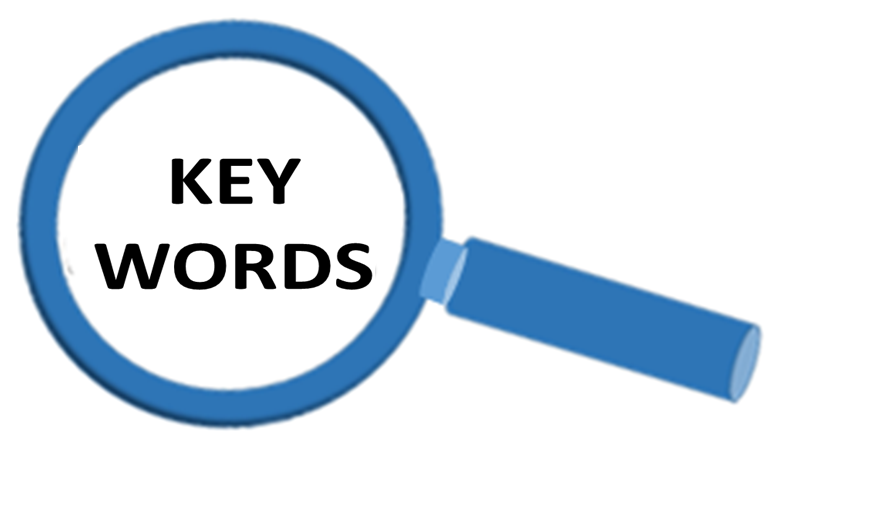 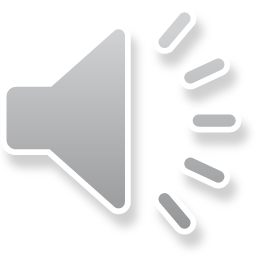 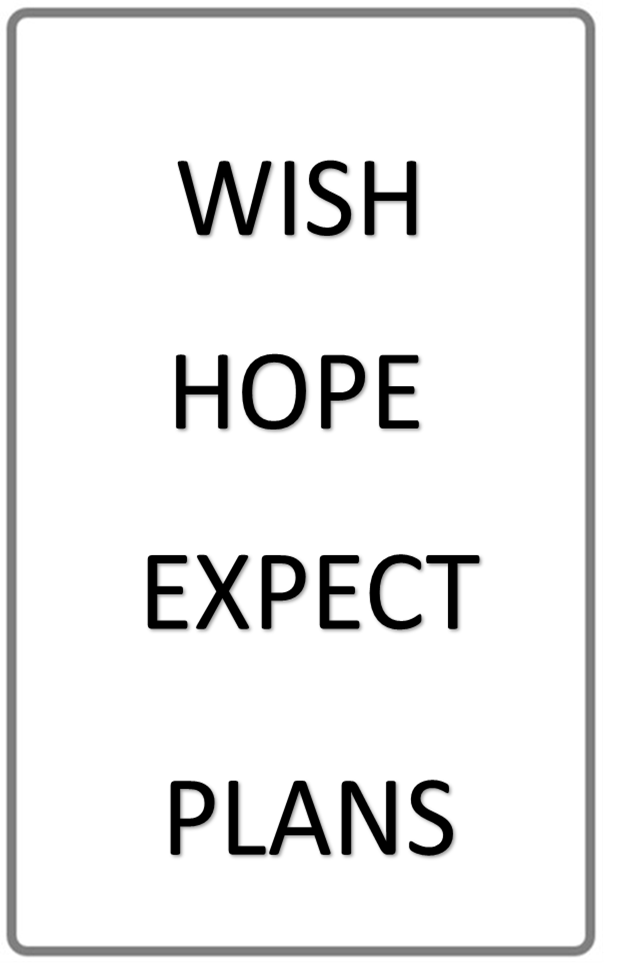 INFINITIVE



GERUND
THE  BASIC FORM OF A VERB
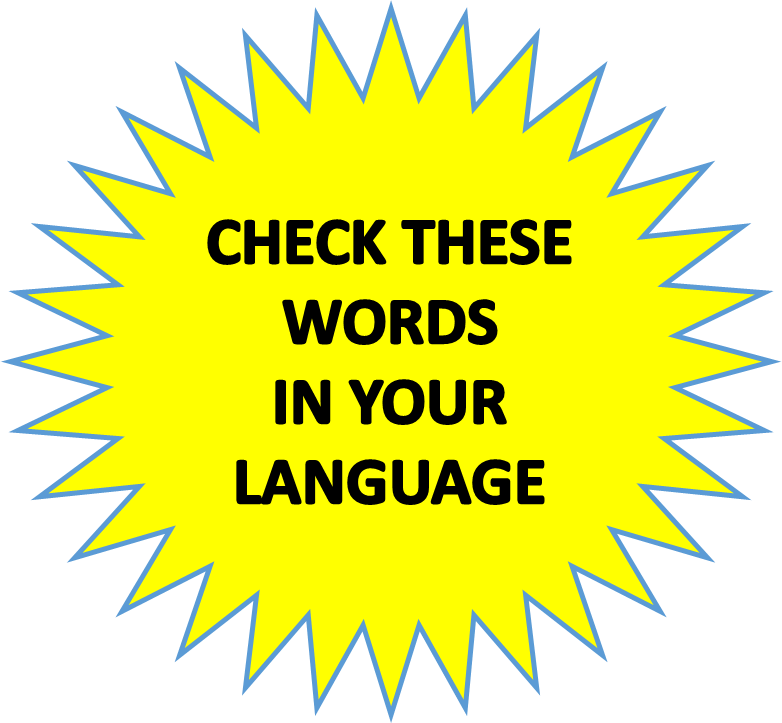 THE  NOUN FUNCTION OF A VERB
EXAMPLES
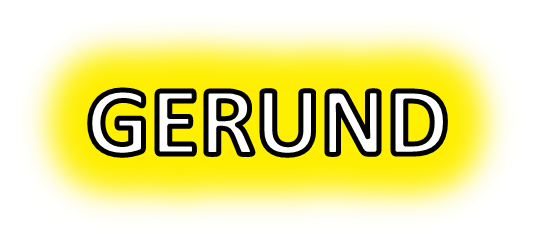 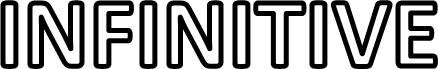 TO DRINK
TO SING
TO SHOP
THE DRINKING
THE SINGING
THE SHOPPING
GRAMMAR AND LANGUAGE STUDY  BOOKS LIST THIS AS   MODAL  AUXILIARY  USE
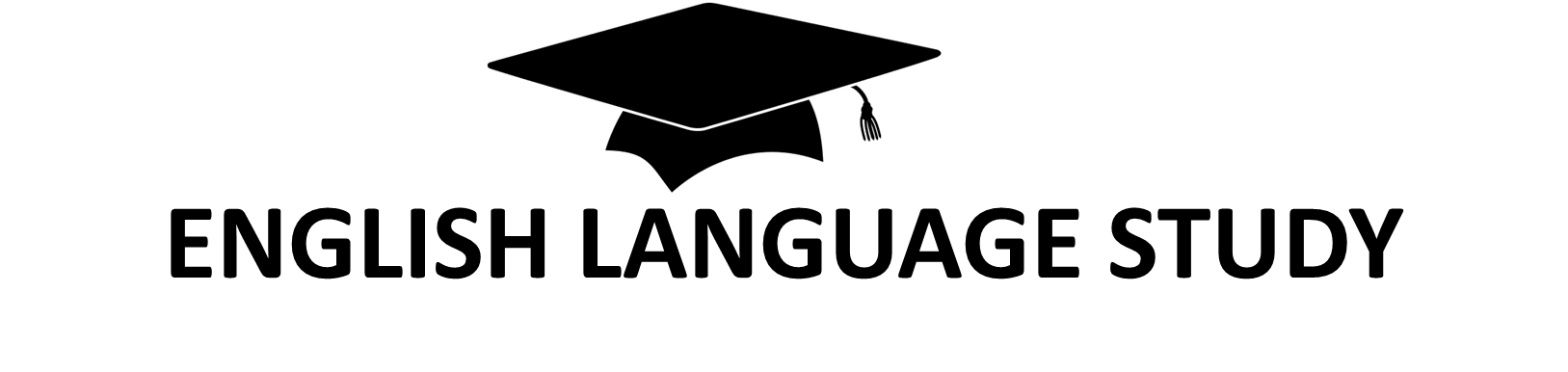 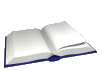 THE DICTIONARY NAME FOR THE ING THING
IS
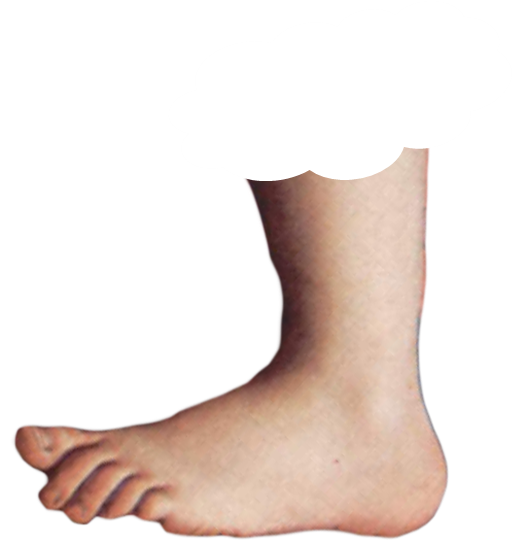 THE 
GERUND
FOOTNOTE
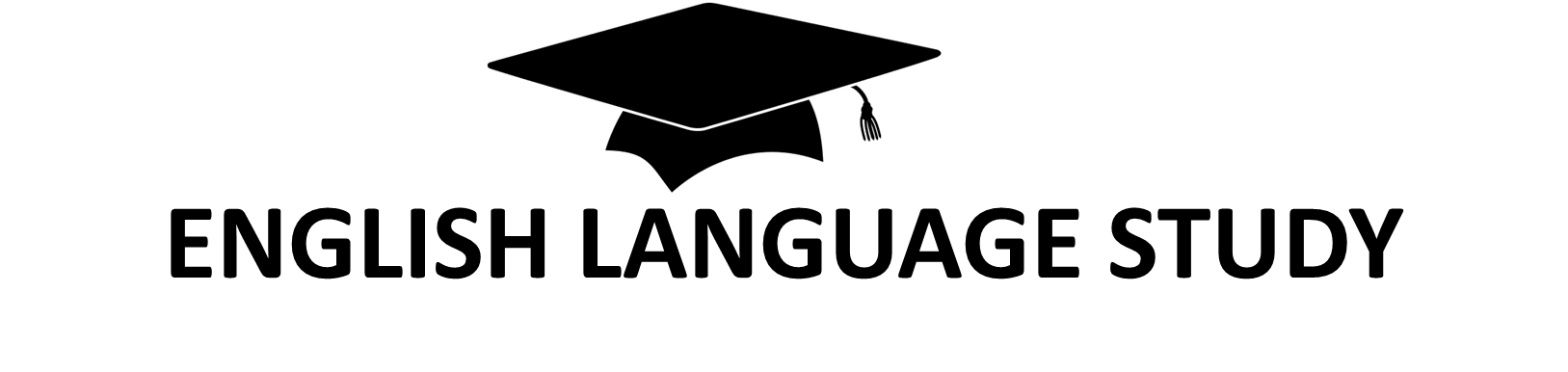 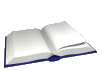 THE DICTIONARY NAME FOR THE ING THING
IS
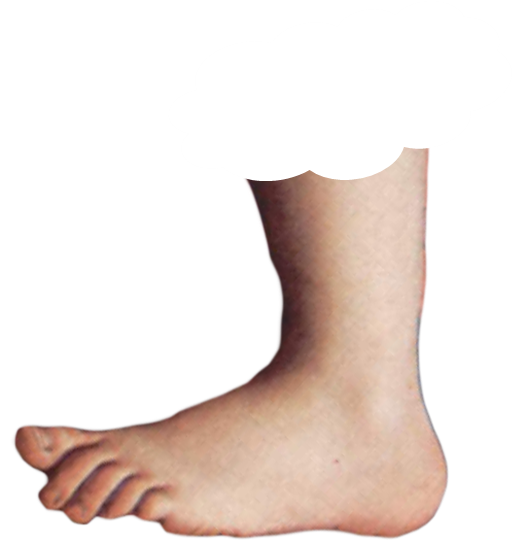 THE 
GERUND
FOOTNOTE